Progettazione del piping di PP1Esperimento ITk
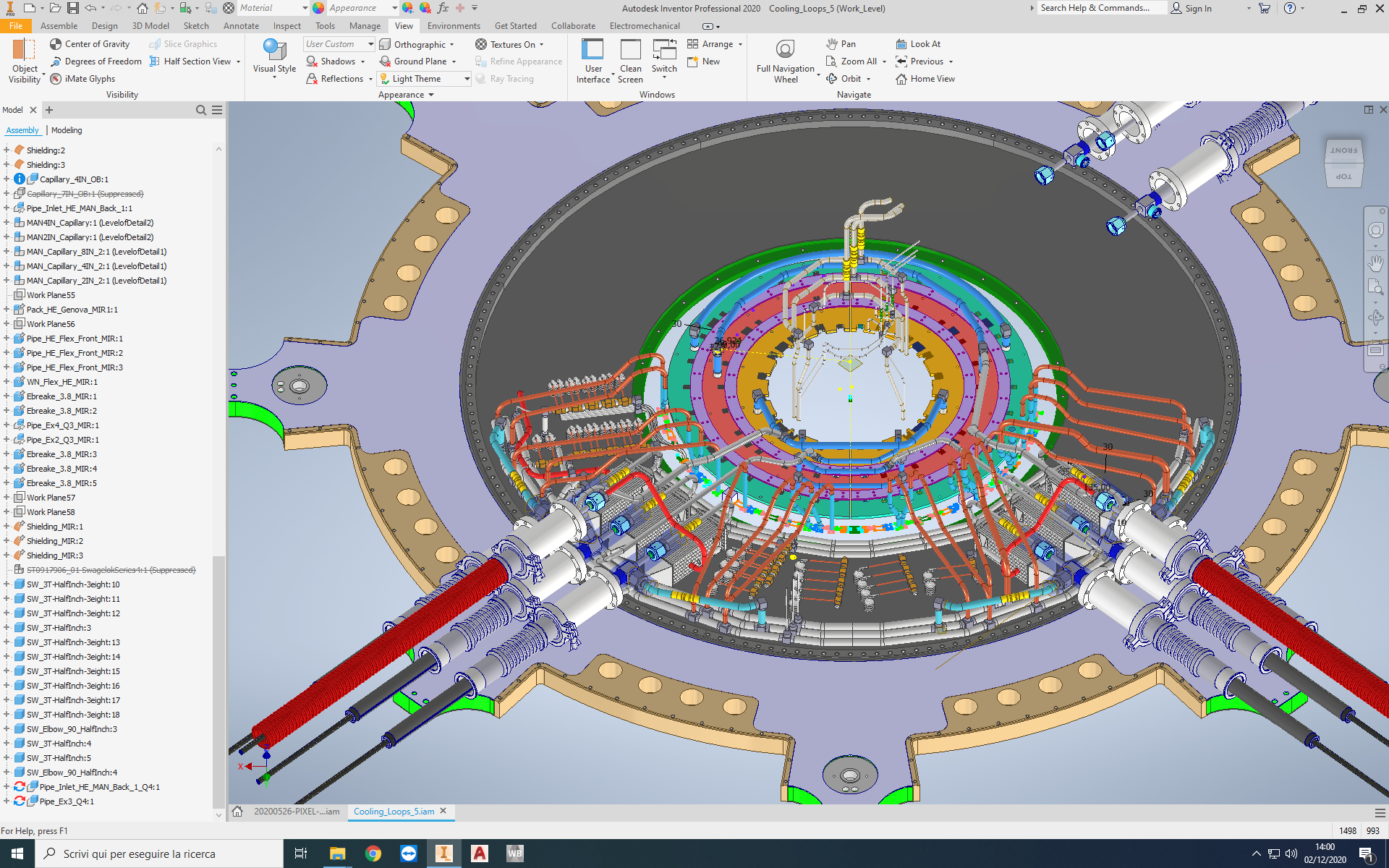 Inner System
EndCap
Outer Barrel
Warm Nose
15 loops in totale:
Warm Nose: 1 loop
Inner System: 3 loops
Outer Barrel: 8 loops
End Cap: 3 loops
Progettazione delle linee di cooling e dei manifold dei 3 sub-detector: Inner System, Outer EndCap e Outer Barrel, all’interno di PP1 per l’esperimento ITk.
Warm Nose e Inner System
Warm Nose
E’ il loop che coinvolge tutti i radiatori all’interno di PP1 per un pre-riscaldamento della CO2 prima dell’ingresso ai rivelatori
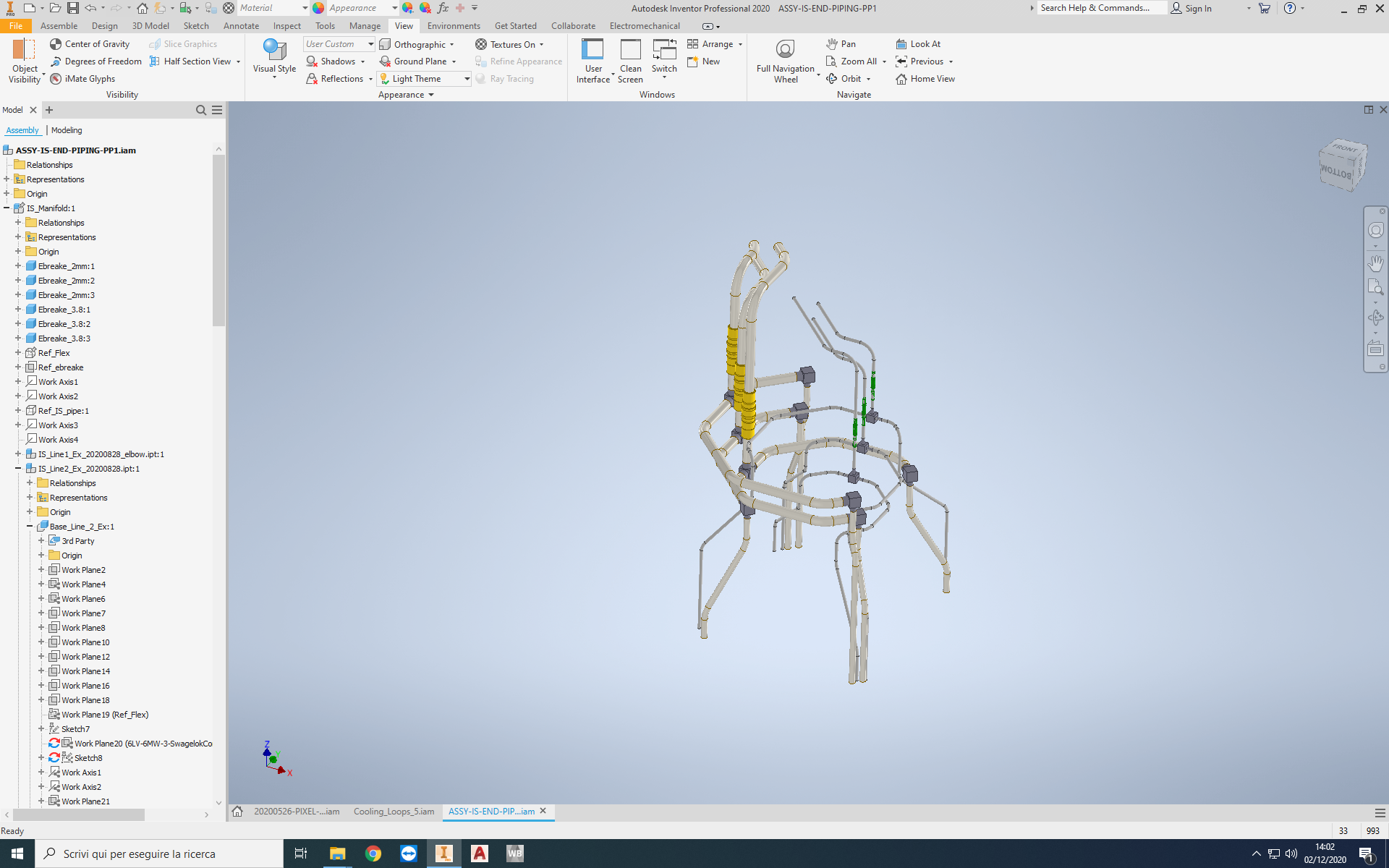 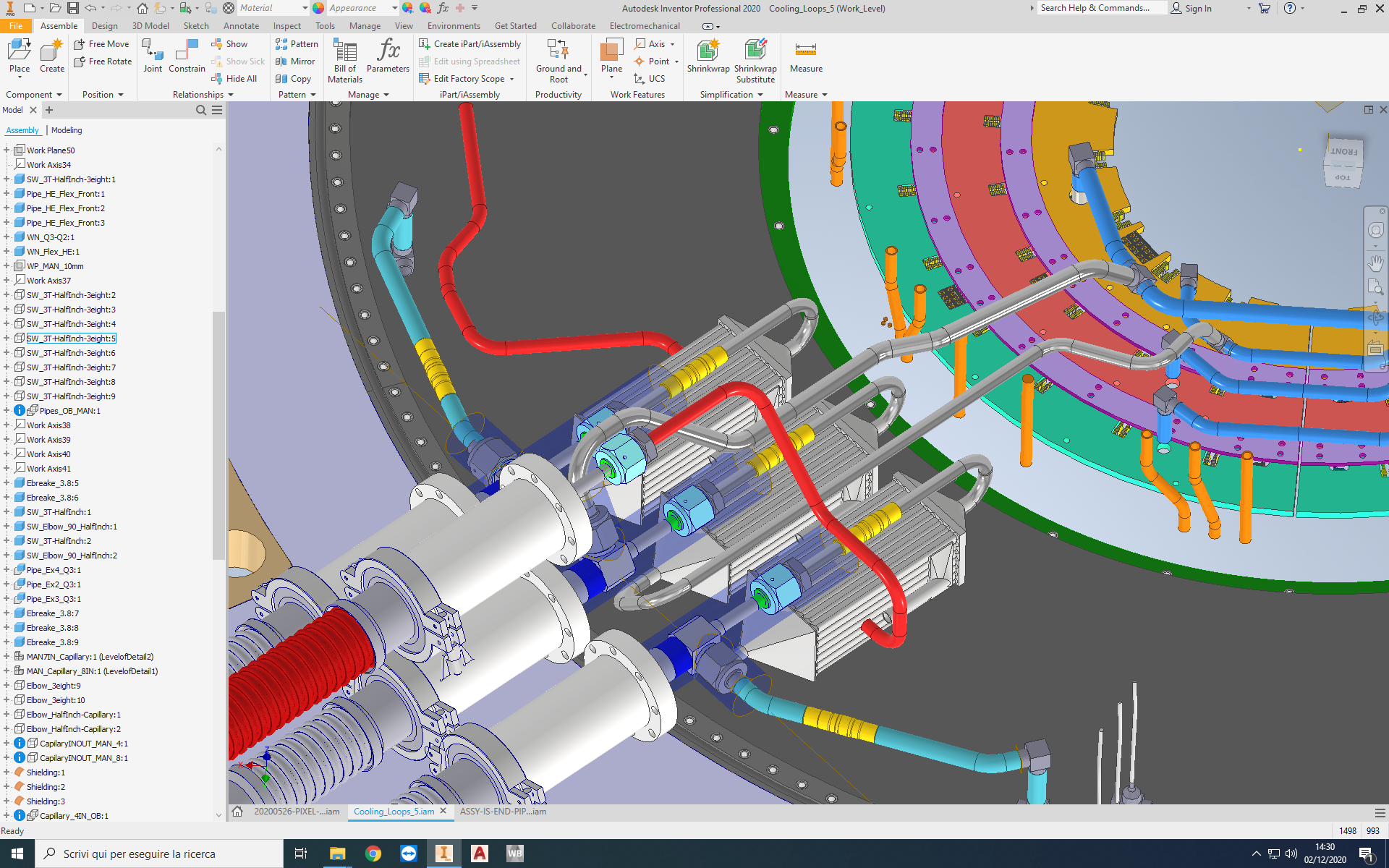 Inner System
Progettazione dei 3 Manifold per la connessione delle linee principali, al detector più interno di ITk.
Fig. In rosso il WN loop riferito a solo Quadrante 3
Outer System:EndCap e Outer Barrel
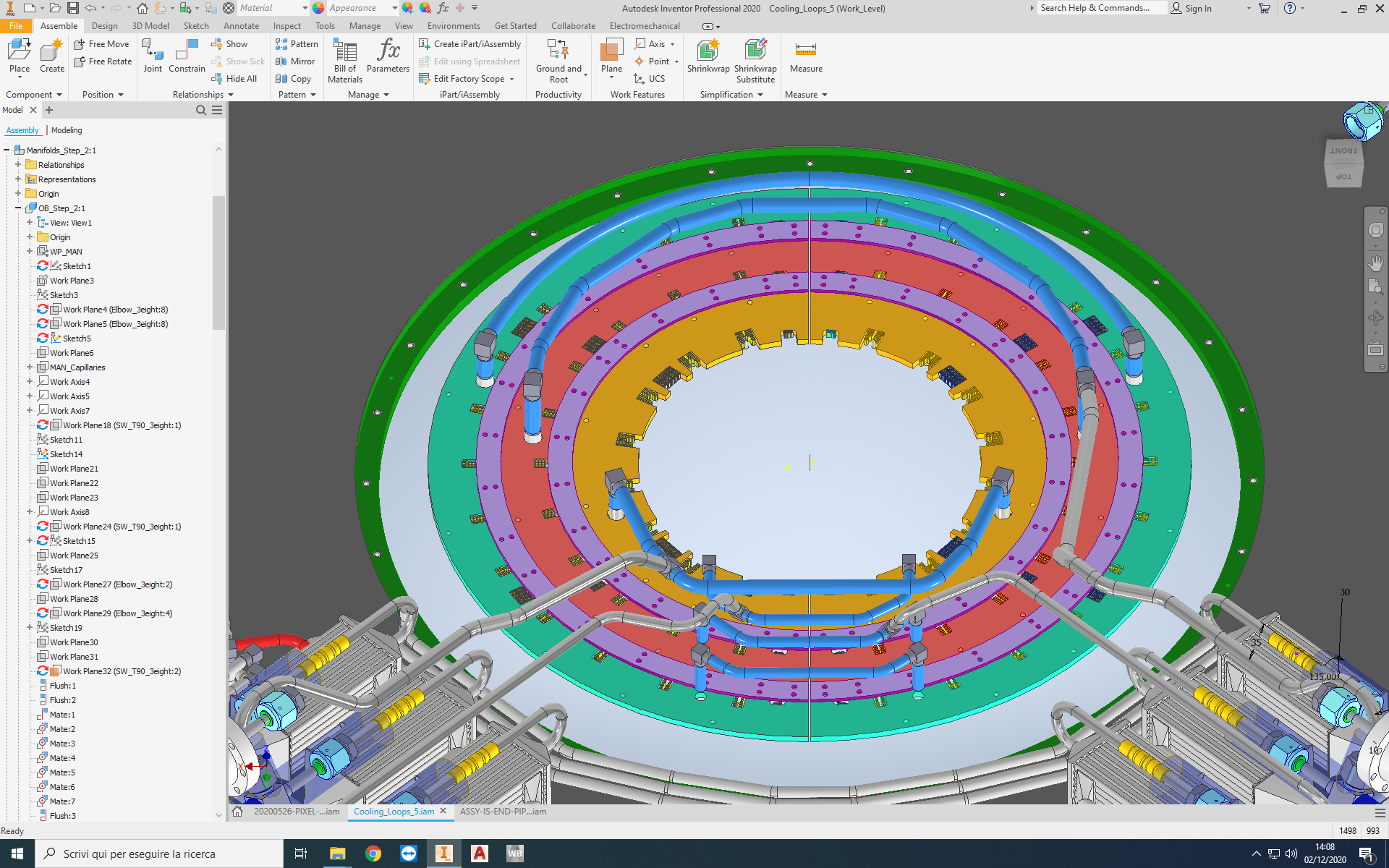 End Cap
Progettazione dei 3 loop dell’End Cap e relativi collegamenti con le flex lines.
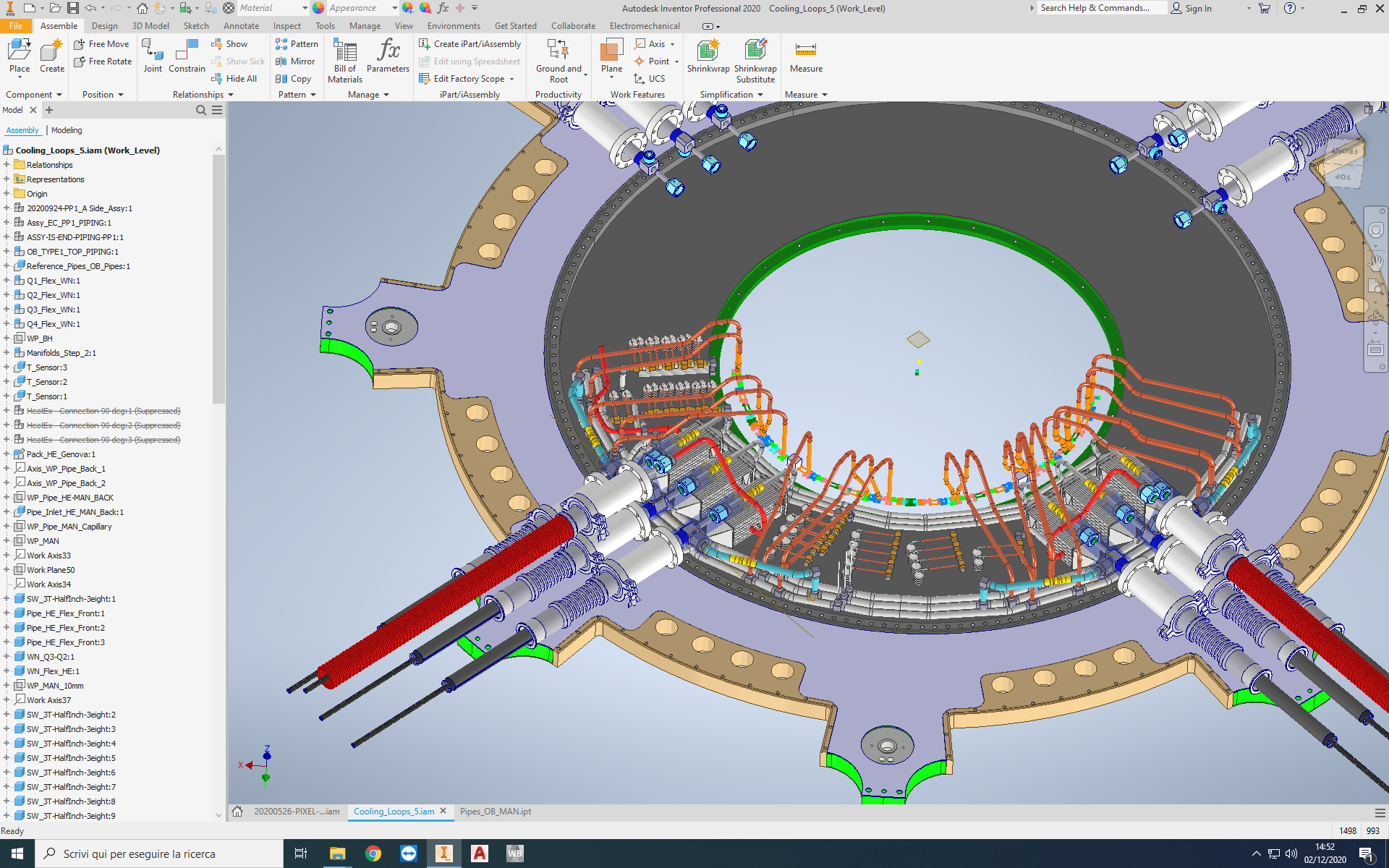 Outer Barrel
Progettazione degli 8 loop dell’Outer Barrel. Progettazione dei Manifold per i capillari e dei relativi collegamenti alle flex lines e alle linee di cooling del detector.
Organizzazione Camera Pulita e nuova Camera Climatica